Covid
Waarom?
Oorzaak bij God?

Straf -> Jona.1:2 Maak u op, ga naar Nineve, de grote stad, en predik tegen haar, want haar boosheid is opgestegen voor mijn aangezicht 

Oproep tot bekering -> Opb.3:19 Allen, die Ik liefheb, bestraf Ik en tuchtig Ik; wees dan ijverig en bekeer u.

Ter opbouw ->  Joh.15 Elke rank aan Mij, die geen vrucht draagt, neemt
Hij weg, en elke die wel vrucht draagt, snoeit Hij, opdat zij meer vrucht drage.
Oorzaak bij?

Satan:
Brullende leeuw 1 Petrus 5:8, of als engel (2kor.11:14)
Lasteraar, leugenaar, verzoeker, heerser over demonen.
Verspreider van ellende (Opb.6.8)
Oorzaak bij?

Mens:
gevolg van menselijk handelen, verspreid door het falen en te kort schieten van menselijke beslissingen.

Rom. 5 : 12 “Daarom, gelijk door één mens de zonde in de wereld ingekomen is, en door de zonde de dood; en alzo is de dood tot alle mensen doorgegaan, in welke allen gezondigd hebben”.
God
Zonde
Satan
Mens
Job.1:12-15

12 En de Here zeide tot de satan: Zie, al wat hij bezit, zij in uw macht; alleen tegen hemzelf zult gij uw hand niet uitstrekken. Toen ging de satan van des Heren aangezicht heen.
13 Op zekere dag, toen zijn zonen en zijn dochters aten en wijn dronken in het huis van hun broeder, de eerstgeborene,
14 Kwam een bode tot Job en zeide: De runderen waren aan het ploegen en de ezelinnen dicht erbij aan het grazen,
15 Toen de Sabeeers een inval deden en ze roofden; en de knechten sloegen zij met de scherpte des zwaards; ik alleen maar ben ontkomen om het u aan te zeggen.
2 Samuel.24:1-15   &   1 Kronieken.21:1-14
 
De toorn des Heren ontbrandde weer tegen Israel; Hij zette David tegen hen op en zeide: Ga, tel Israel en Juda.

Satan keerde zich tegen Israel en zette David aan, Israel te tellen.

David zeide tot de Here: Ik heb zwaar gezondigd, doordat ik dit gedaan heb
Het Lijden van Jezus

God -> Hand. 2:23 deze, naar de bepaalde raad en voorkennis van God uitgeleverd, hebt gij door de handen van wetteloze mensen aan het kruis genageld en gedood.

Satan: -> Joh.13:27  En na dit stuk brood, toen voer de satan in hem.
Jezus dan zeide tot hem: Wat gij doen wilt, doe het met spoed.

Mens: -> Judas, Joden, Ik, wij allemaal.
God
Zonde
Satan
Mens
Joh.9 : 1-4

1 En voorbijgaande zag Hij een man, die sedert zijn geboorte blind was.
2 En zijn discipelen vroegen Hem en zeiden: Rabbi, wie heeft gezondigd, deze of zijn ouders, dat hij blind geboren is?
3 Jezus antwoordde: Noch deze heeft gezondigd noch zijn ouders, maar de werken Gods moesten in hem openbaar worden.
4 Wij moeten werken de werken desgenen, die Mij gezonden heeft, zolang het dag is; er komt een nacht, waarin niemand werken kan.
Luk.13 : 4-4

4 .. meent gij, dat die achttien, op wie de toren bij Siloam viel en die erdoor gedood werden, schuldiger waren dan alle andere mensen, die in Jeruzalem wonen?
5 Neen, zeg Ik u, maar als gij u niet bekeert, zult gij allen evenzo omkomen.
Deu.29 : 29

29 De verborgen dingen zijn voor de Here, onze God,maar de geopenbaarde zijn voor ons en onze kinderen voor altijd,opdat wij al de woorden dezer wet volbrengen.
Johannes 14:6
Jezus de enige weg
Zonde
God
Mens
Jezus
Satan
Kol.2:14-15zonden aan het kruis genageldoverheden en machten ontwapend
Wat moeten we nu?

Verdoe je tijd niet met de vraag waarom, wat is het nut?
	Prediker.3:11 God heeft alles wat er is de goede plaats in de tijd gegeven, en ook heeft hij de mens inzicht in de tijd gegeven. Toch kan de mens het werk van God niet van begin tot eind doorgronden.
Je weet wat je moet doen.Micha.6:8  Hij heeft u bekendgemaakt, o mens, wat goed is en wat de Here van u vraagt: niet anders dan recht te doen en getrouwheid lief te hebben, en ootmoedig te wandelen met uw God.

1 Timotheus.4:7  wees afkerig van onheilige oudevrouwenpraat. Oefen u in de godsvrucht.
En alle Covid ellende dan?

113 -> Drie op de vier mensen ervaren negatieve gevolgen zoals angst,
oplopende spanning en stress, eenzaamheid, somberheid en depressie, gemis aan sociale contacten

Johannes 13:34-35
Een nieuw gebod geef Ik u, namelijk dat u elkaar liefhebt; zoals Ik u liefgehad heb, moet u ook elkaar liefhebben. Hierdoor zullen allen inzien dat u Mijn discipelen bent: als u liefde onder elkaar hebt.
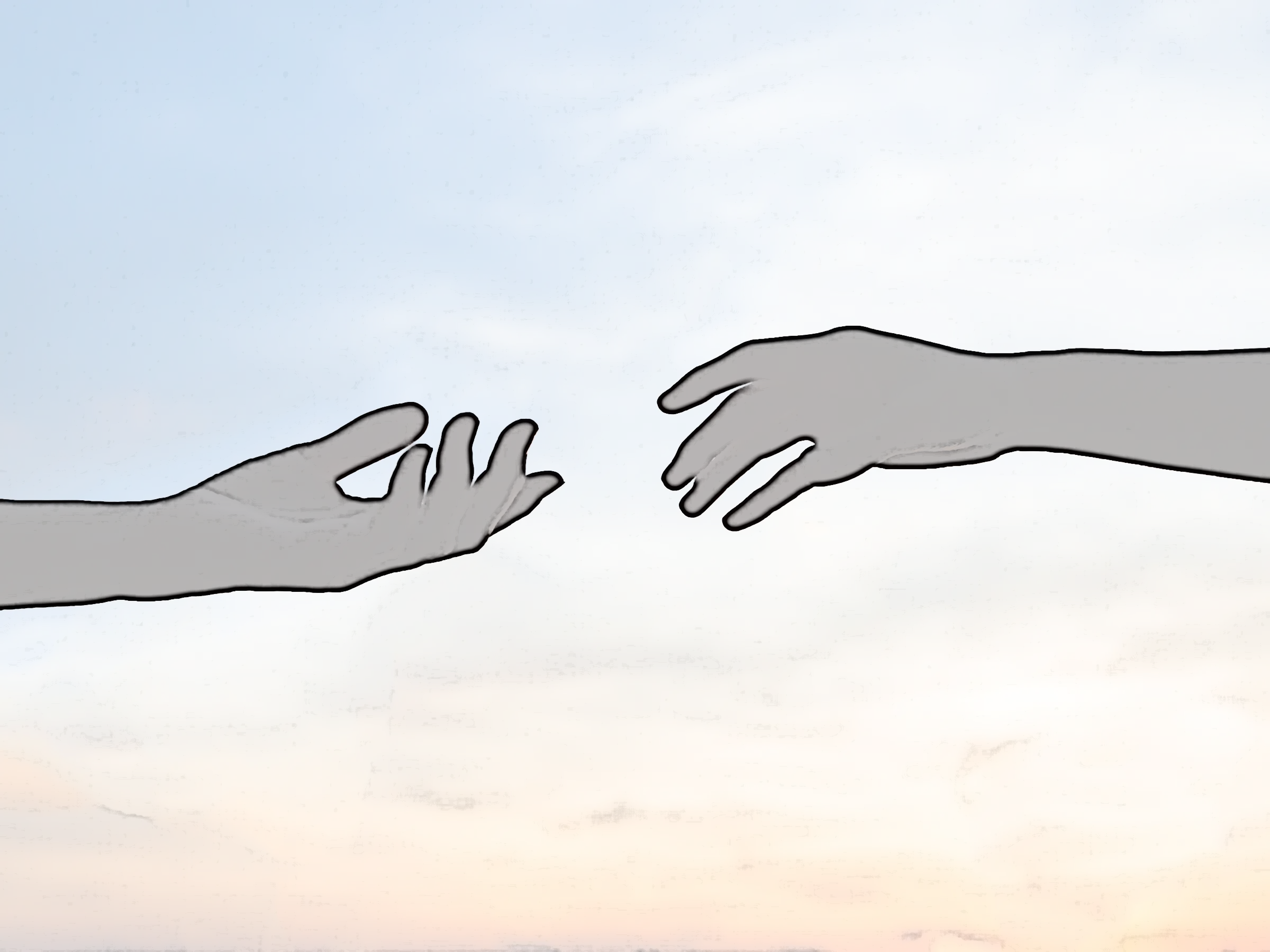